المعالجة الإعلامية للهجرة غير الشرعية
م.م رند قصي مجيد
الهجرة غير الشرعية
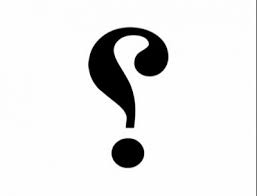 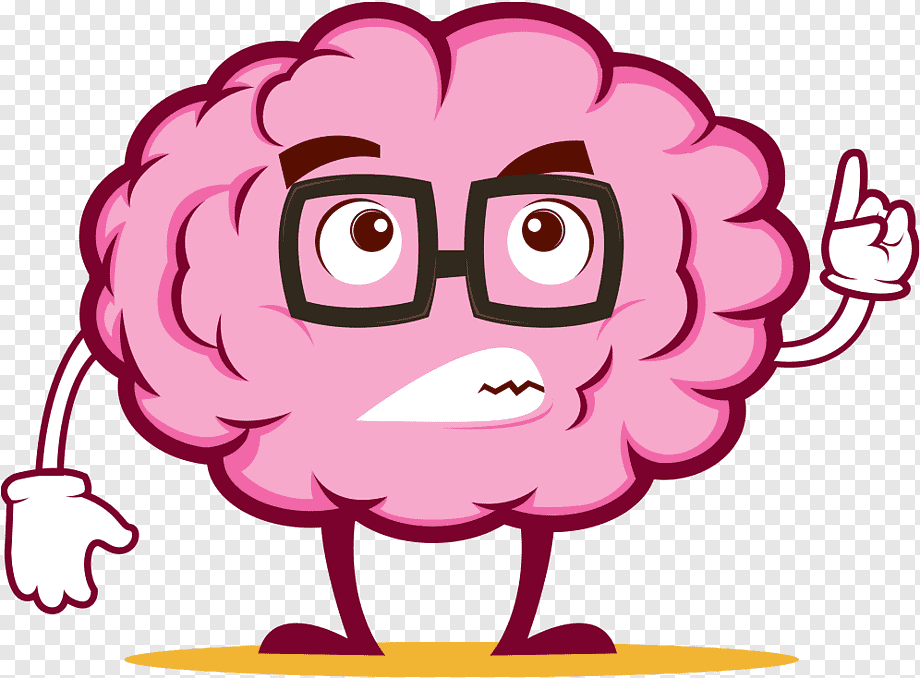 ما الذي غسل عقول الشباب
طرق الهجرة غير الشرعية
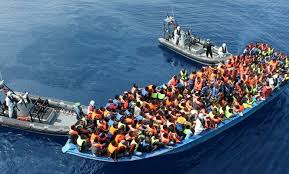 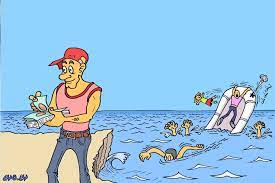 عصابات التهريب
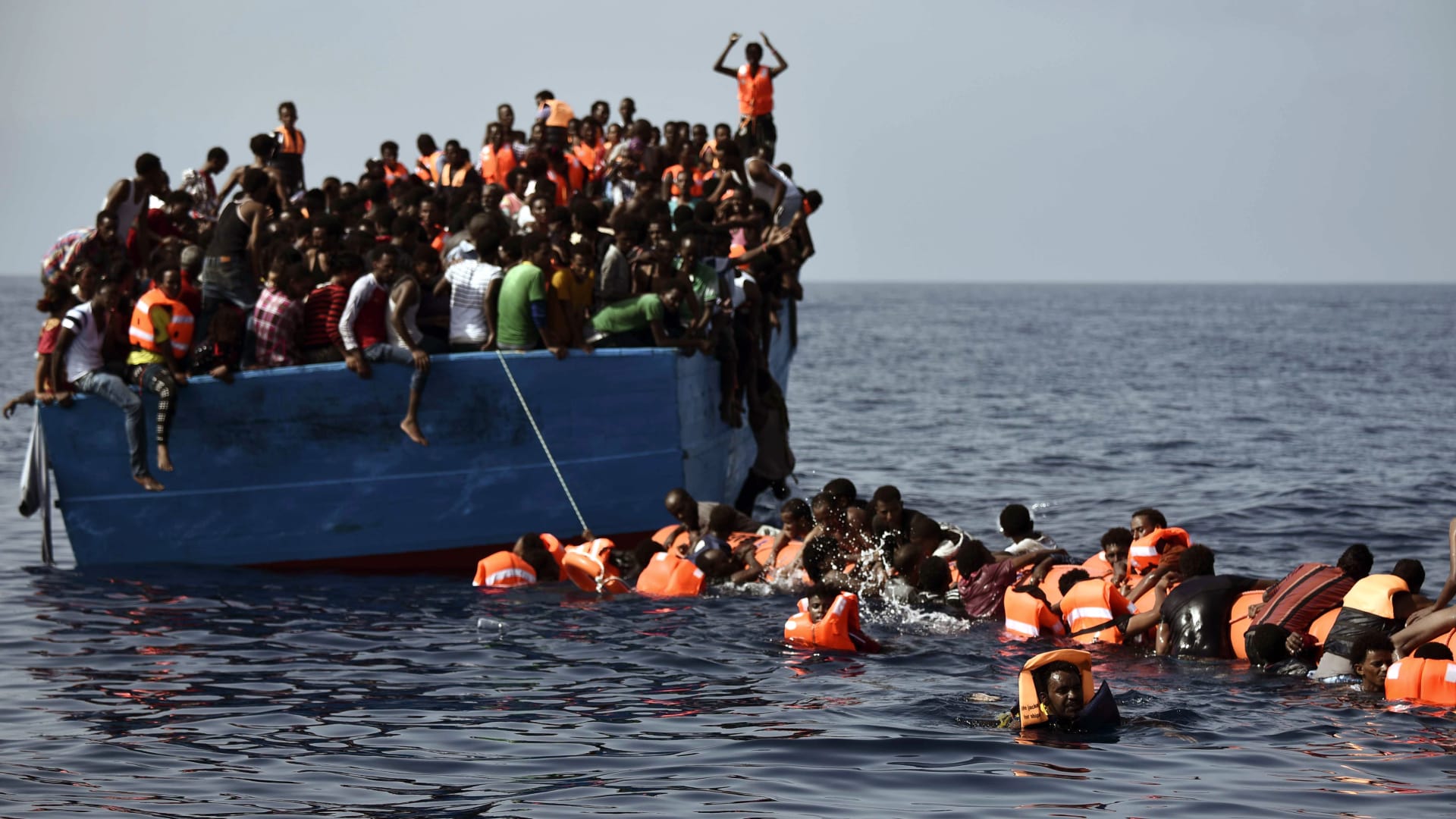 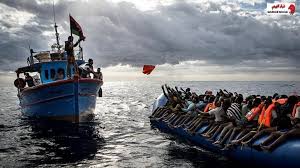 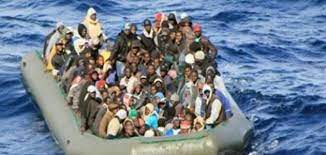 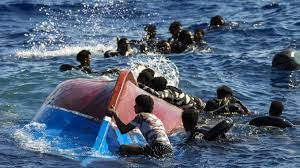 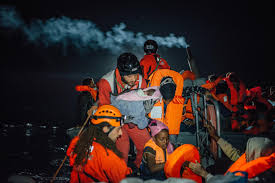 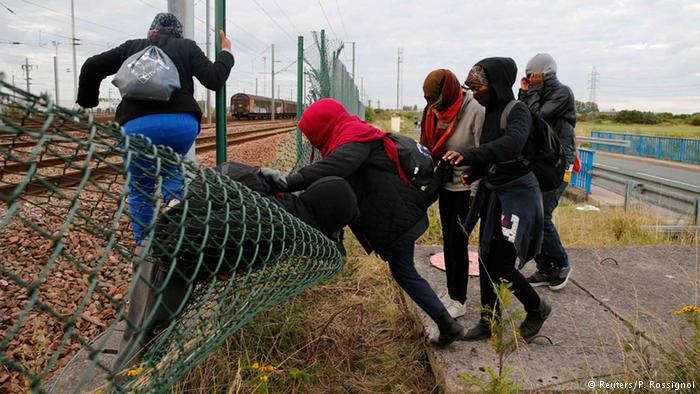 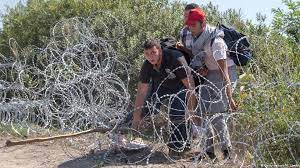 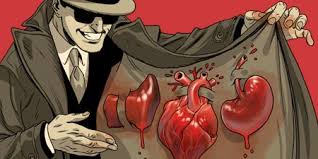 المعالجة الإعلامية لقضية الهجرة غير الشرعية
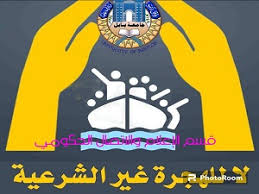 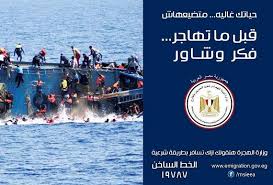 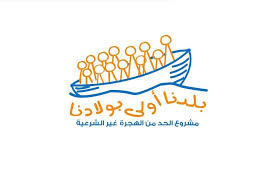 انتاج مطبوعات.
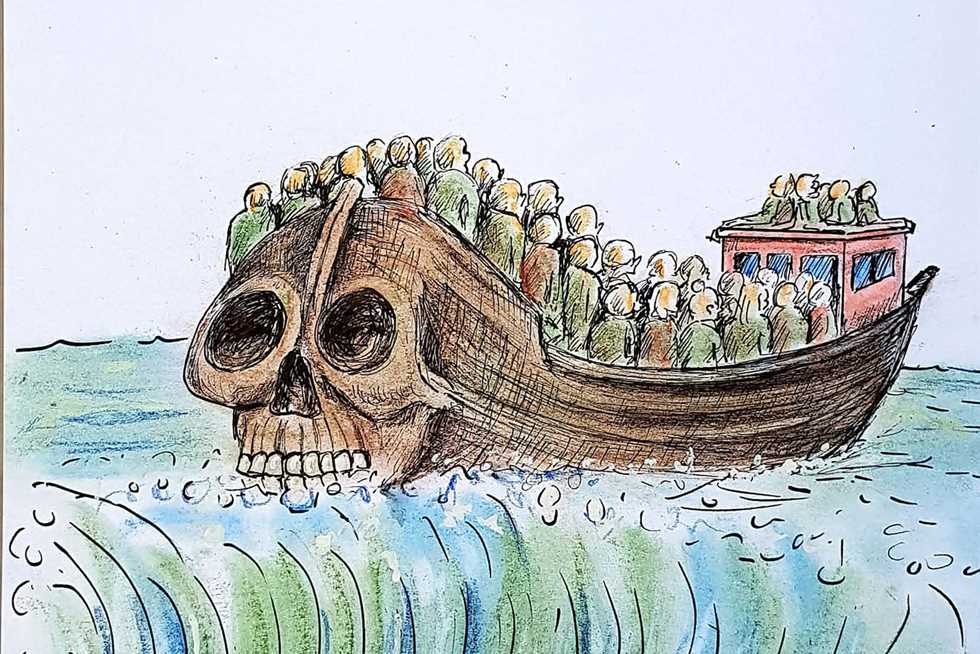 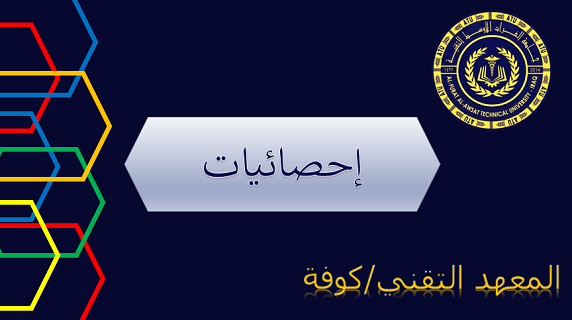 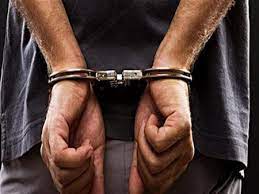 2- بث رسائل إعلامية عبر الإذاعة والتلفزيون والمواقع الإخبارية.
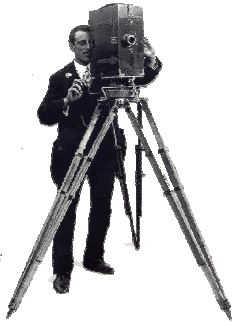 3- ادراج قضية الهجرة في الاعمال الدرامية.
شكرا لحضوركم وحسن اصغائكم
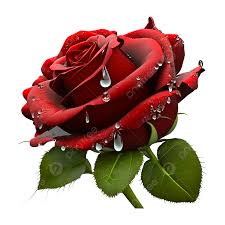